Доклад заместителя руководителя Сибирского управления Ростехнадзора Клышникова А.В.
О проблемах, связанных с наличием бесхозяйных электрических сетей, их эксплуатацией и обслуживание. Мероприятия, направленные на снижение количества бесхозяйных электрических сетей на территории Томской области.
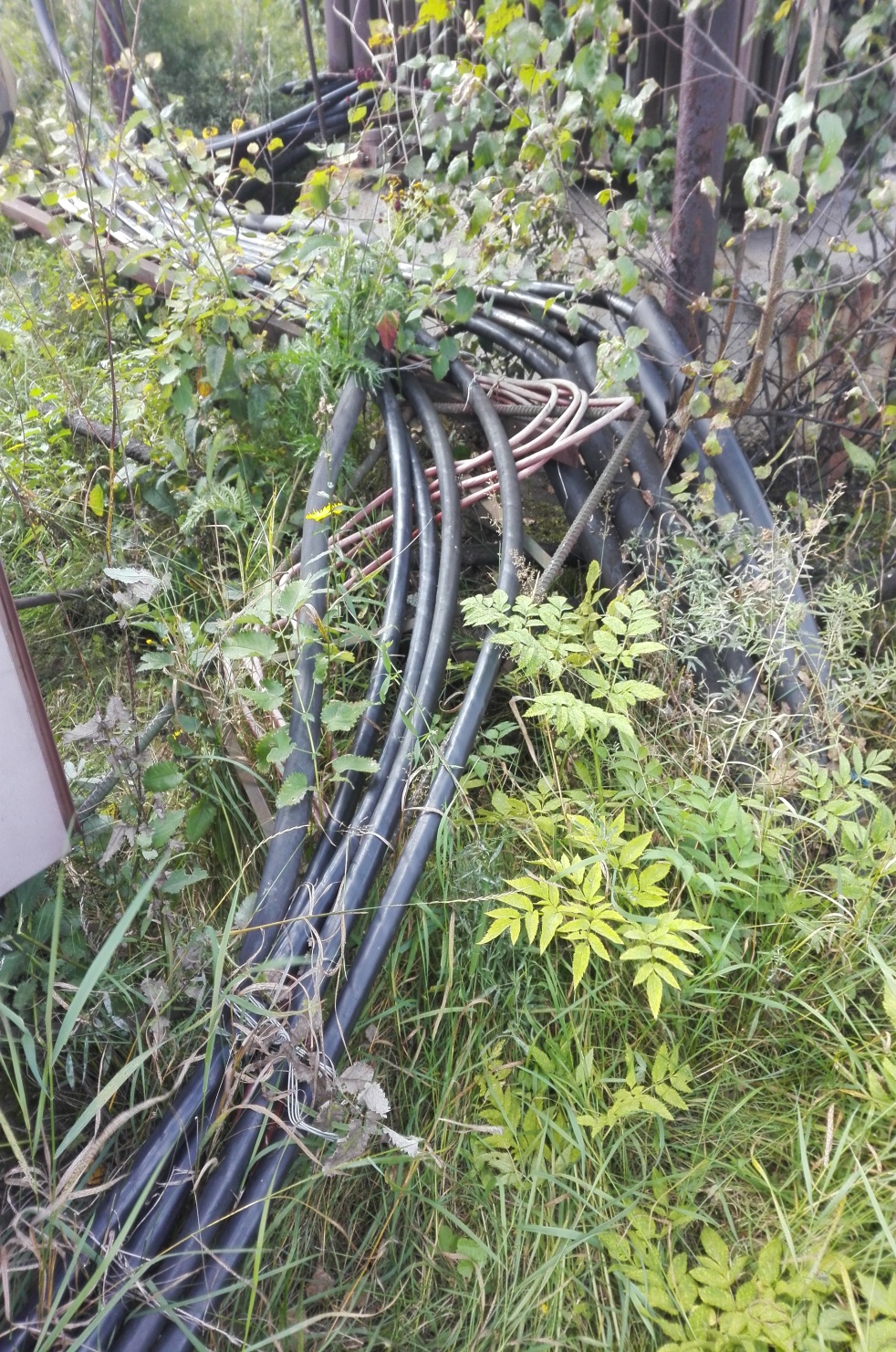 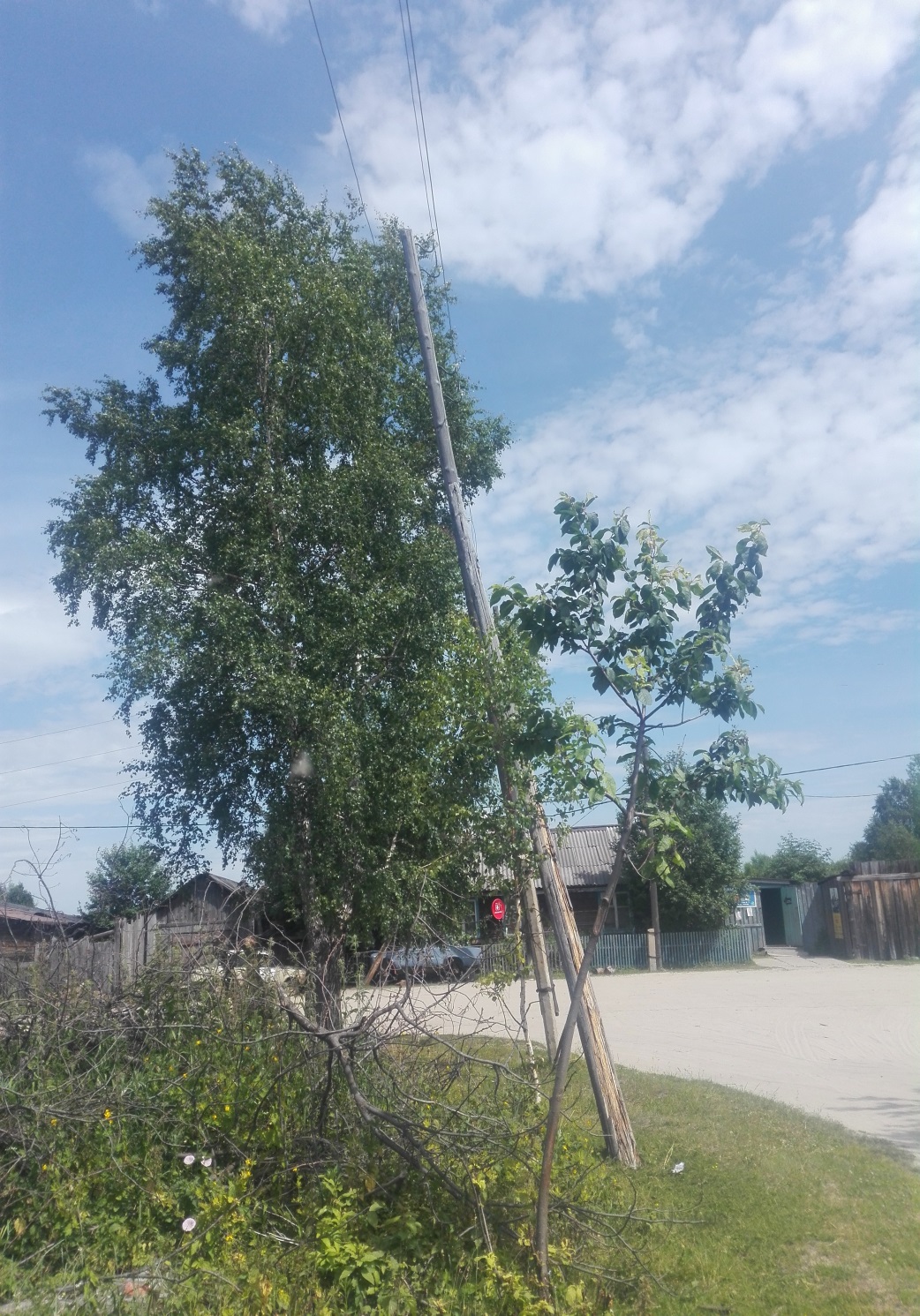 План мероприятий по консолидации объектов электросетевого хозяйства Томской области
Динамика выявления бесхозяйных электрических сетей
Динамика выявления бесхозяйных электрических сетей
Проблемы, связанные с наличием бесхозяйных электрических сетей, их эксплуатацией и обслуживанием
- представляют угрозу причинения вреда жизни, здоровью граждан;              - рост аварийности в сетях ТСО;                                                                                      - отсутствие предусмотренного дополнительного финансирования;                               - степень износа сетей;                                                                                                                            - отсутствие паспортизации на дату взятия их на обслуживание ТСО;                                   - несоответствия фактических характеристик и трассировки на момент подписания соглашений при передаче объектов;                                                                          - отсутствие специалиста по имуществу, земельным ресурсам и жизнеобеспечению в Муниципальных образованиях, который занимался бы этими вопросами;
Спасибо за внимание!